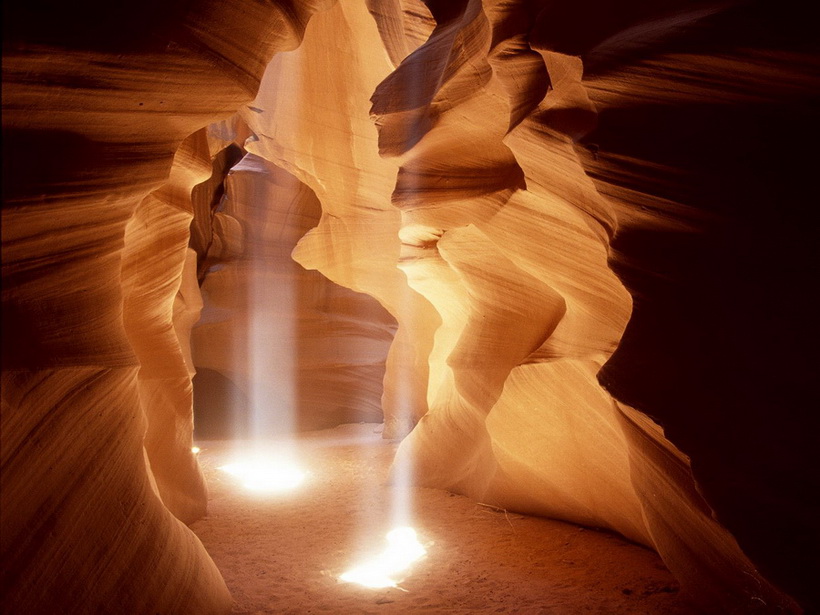 Носители информации
урок-путешествие
Автор: Орлова Елена Альбертовна
Учитель информатики и ИКТ
Санкт-Петербург, ГБОУ СОШ №451
С помощью каких органов чувств 
человек получает информацию?
Обоняние
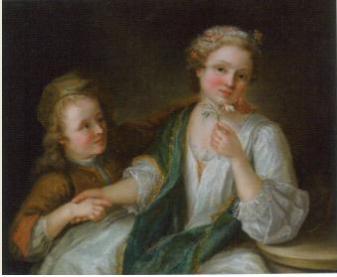 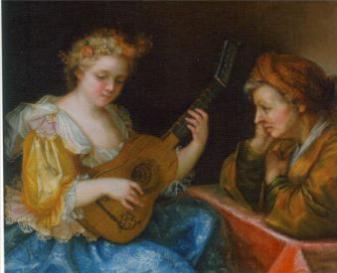 Слух
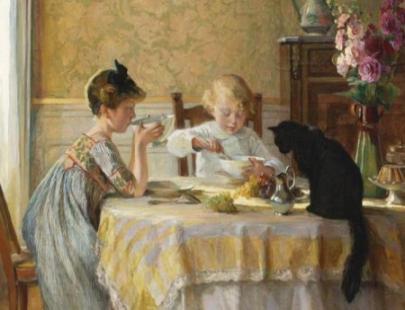 Вкус
1
2
5
Осязание
Зрение
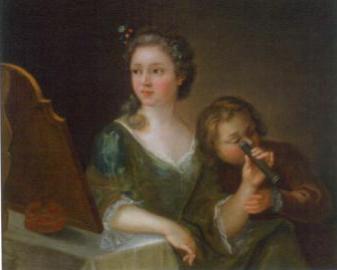 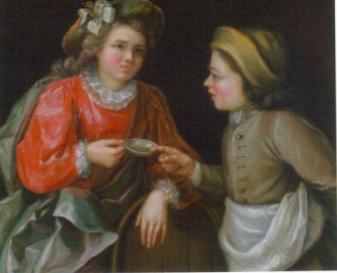 3
4
вперёд
Назовите виды информации 
по форме представления?
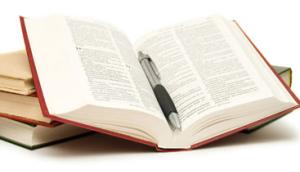 2+2=4
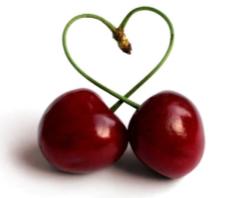 ЧИСЛОВАЯ
ТЕКСТОВАЯ
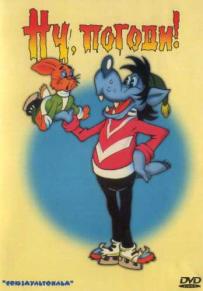 ГРАФИЧЕСКАЯ
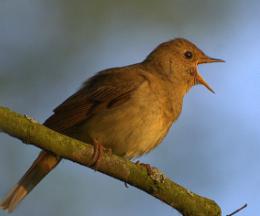 ЗВУКОВАЯ
ВИДЕОИНФОРМАЦИЯ
вперёд
Назовите схему передачи информации?
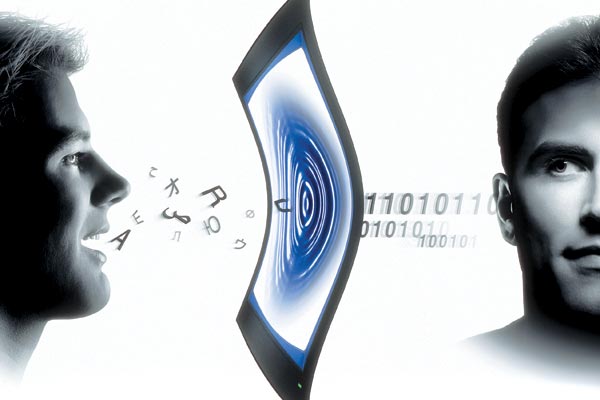 источник 
информации
приёмник
информации
информационный канал
вперёд
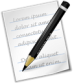 Носители информации
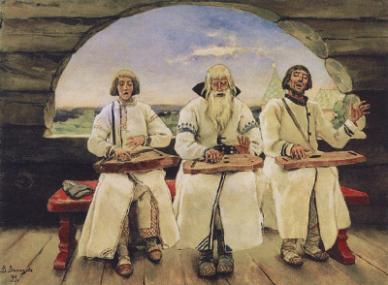 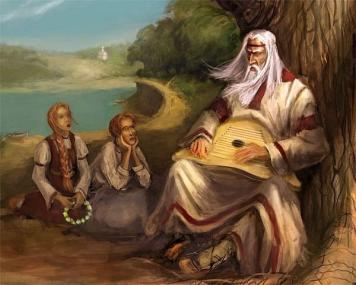 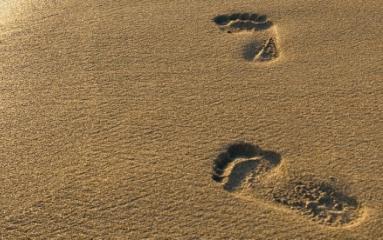 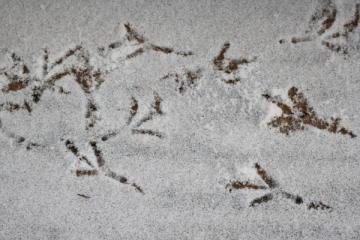 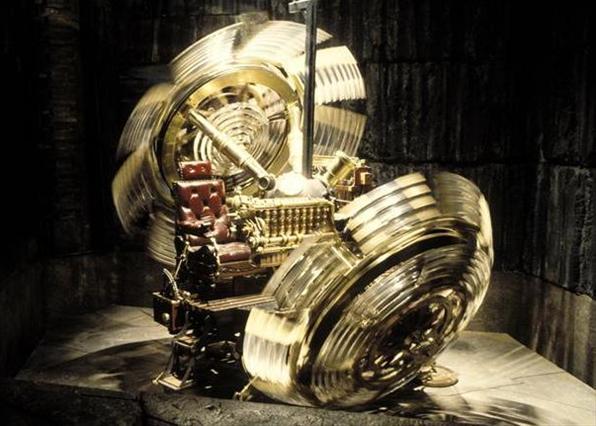 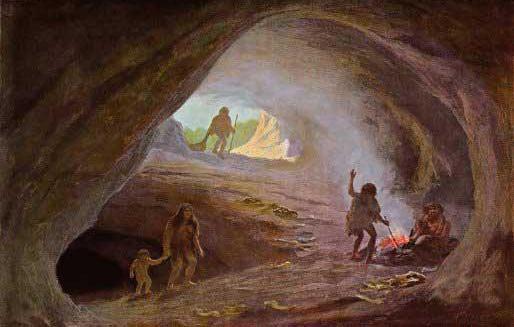 Первобытное общество
СТАРТ
период в истории человечества до изобретения письменности
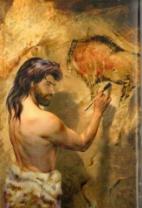 Наскальная живопись
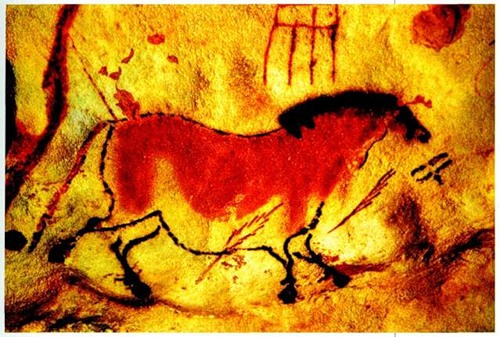 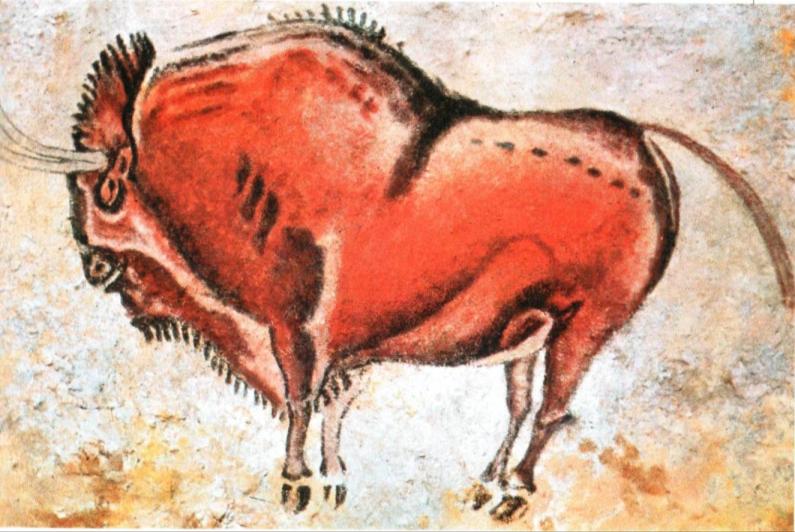 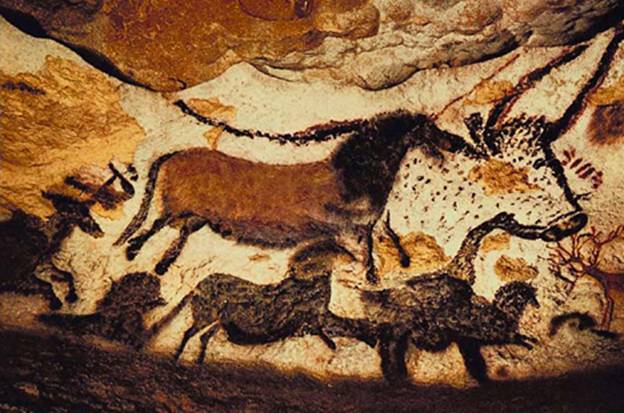 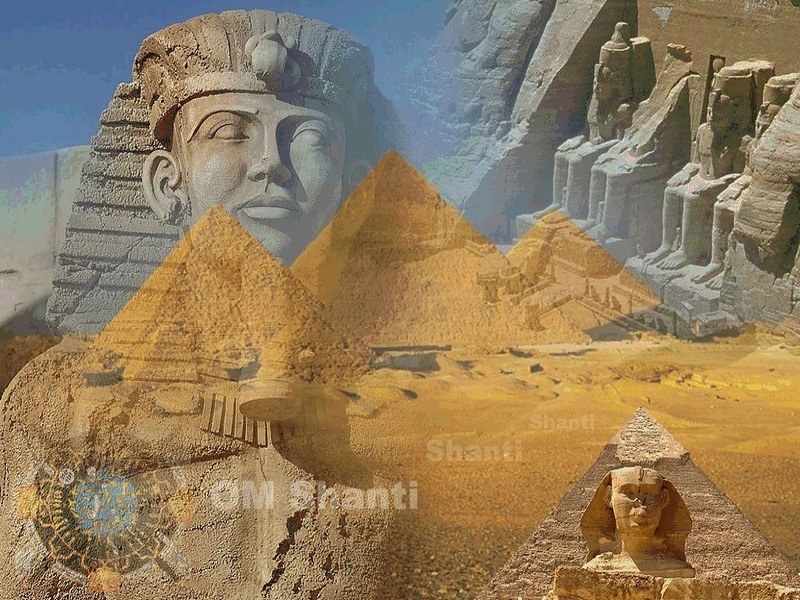 Древний Египет
В V-IV веках до нашей эры появляется иероглифическое письмо
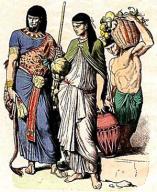 Иероглифы
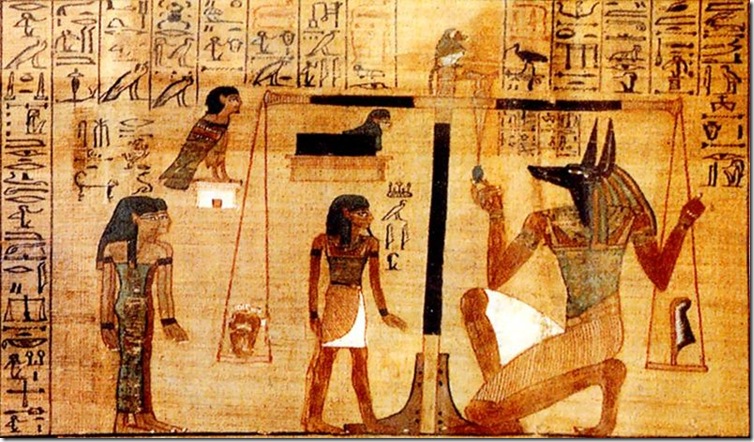 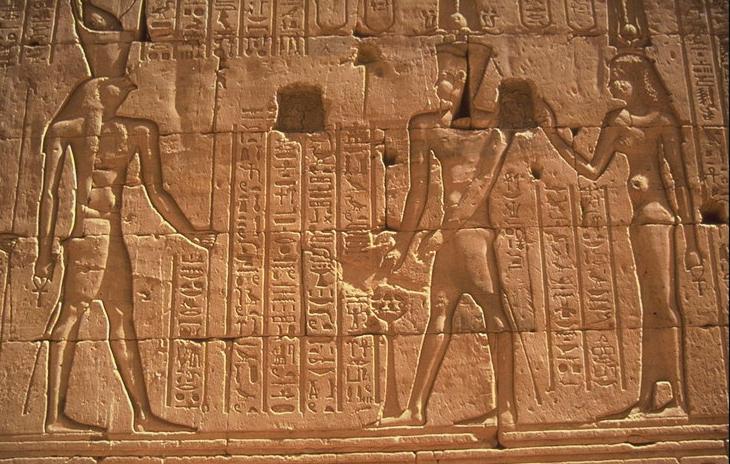 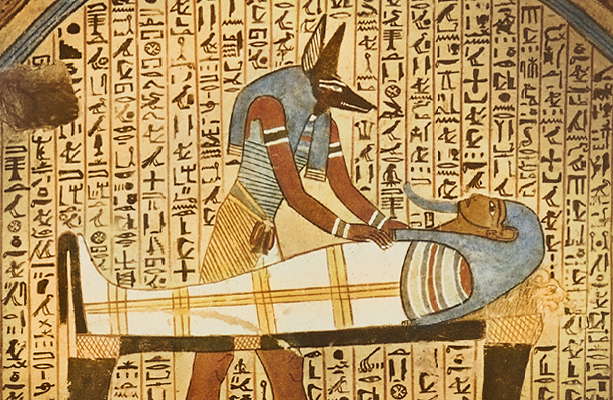 Клинопись
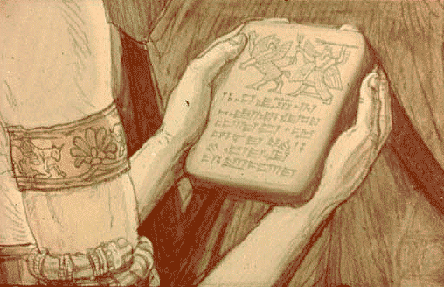 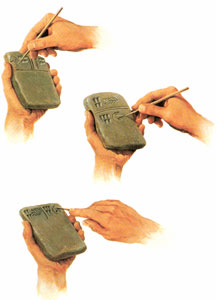 По мягкой глине писали деревянной палочкой 
или заостренным тростником. 
около 3500 г. до н. э.
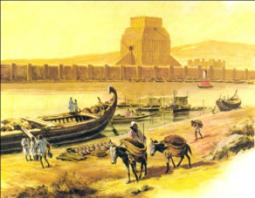 Глиняные дощечки
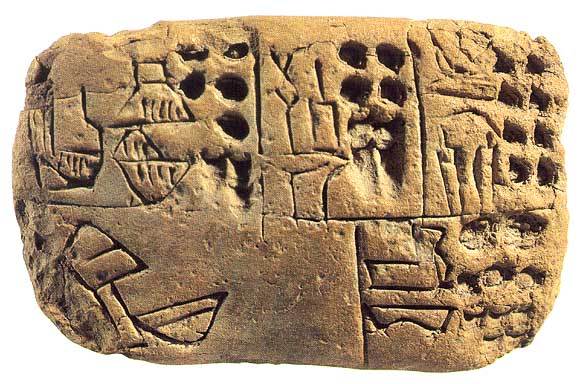 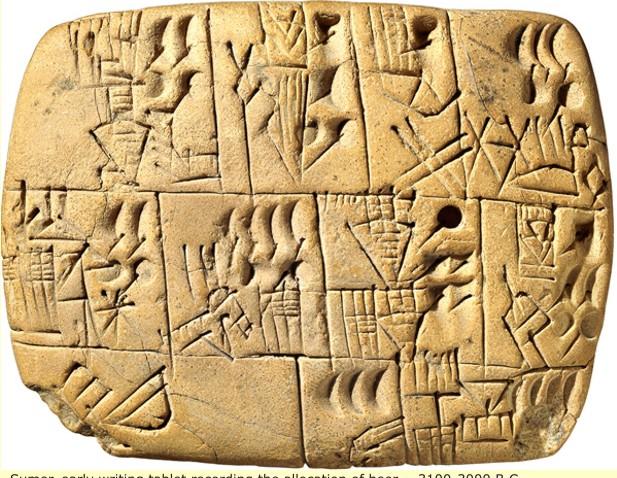 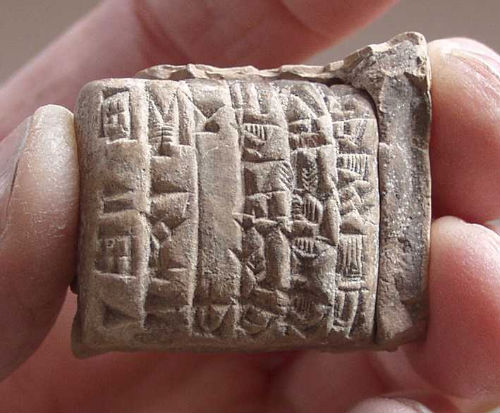 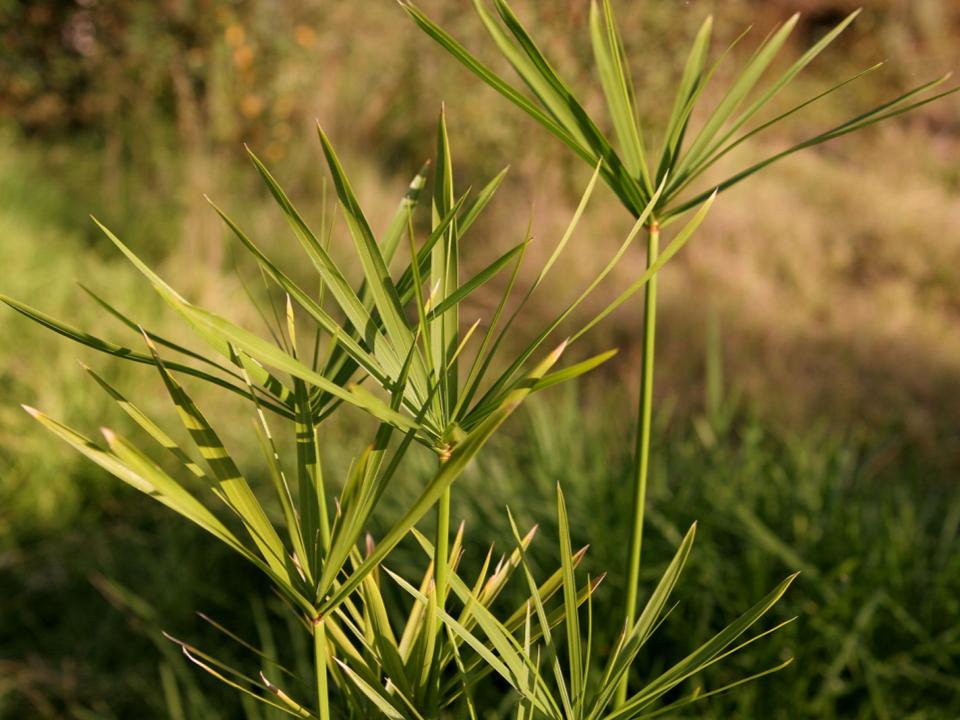 Папирус
Из стеблей  тростника (папируса) изготавливали 
тонкие листы, похожие на бумагу
изобретён 3000 лет до н.э.
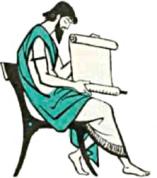 Папирус
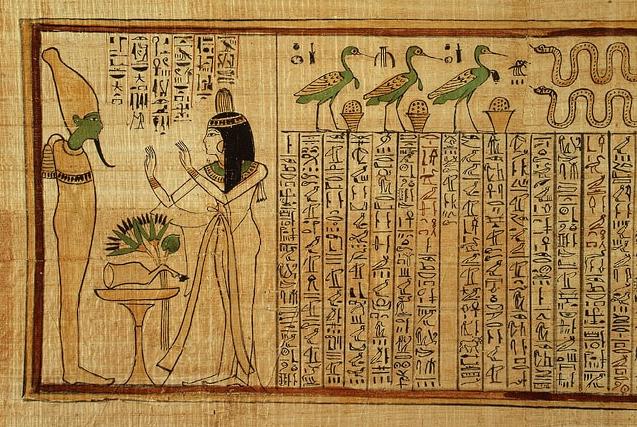 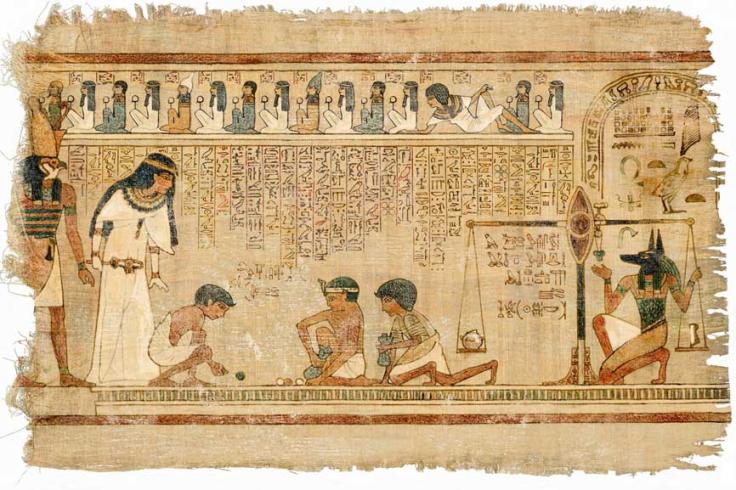 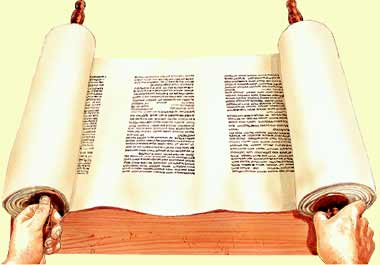 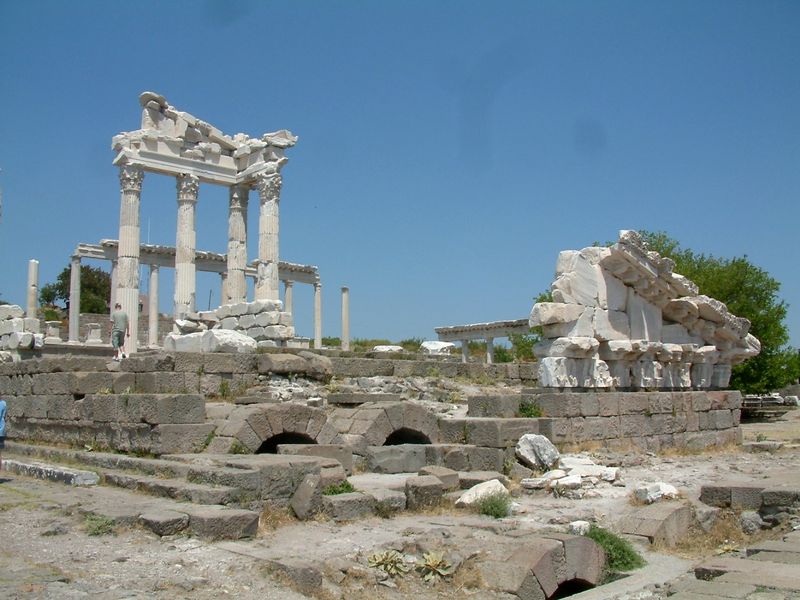 Пергамент
Во II веке нашей эры в городе Пергам (Турция) был 
изобретён новый материал для письма – пергамент (кожа)
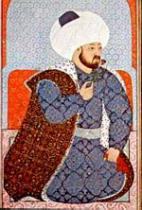 Пергамент
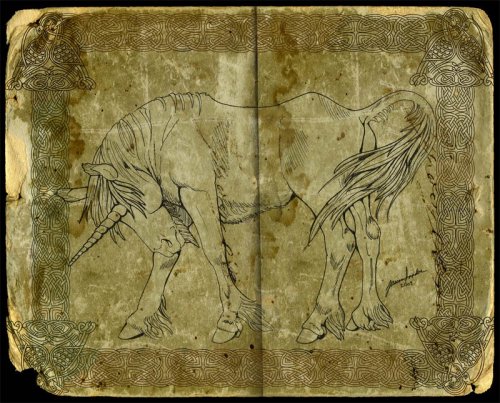 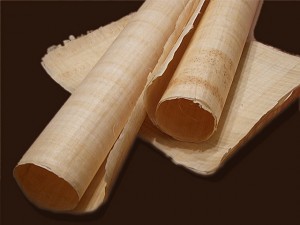 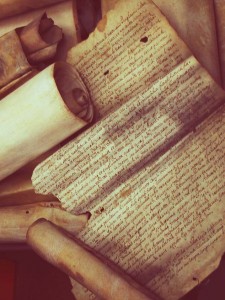 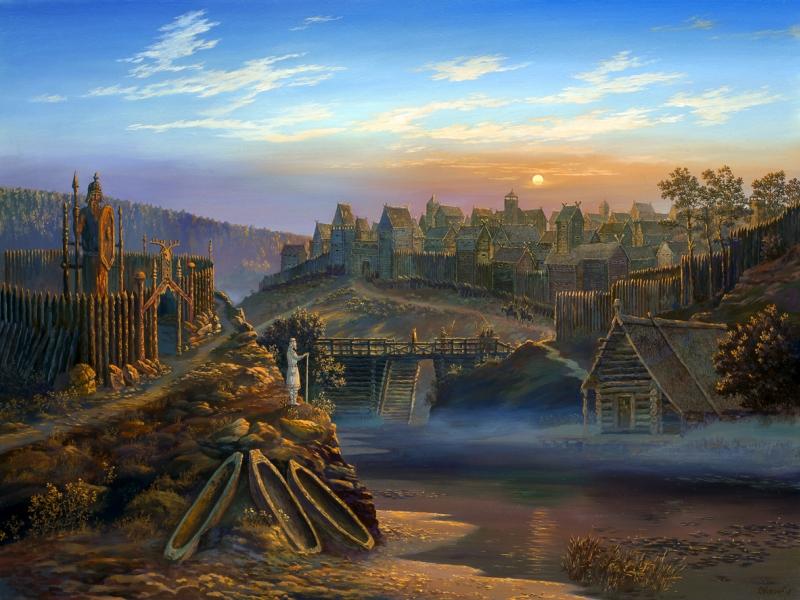 Берестяные грамоты
В XI-XV веках в Древней Руси  писали на 
берестяных грамотах (кора берёзы)
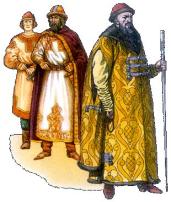 Берестяные грамоты
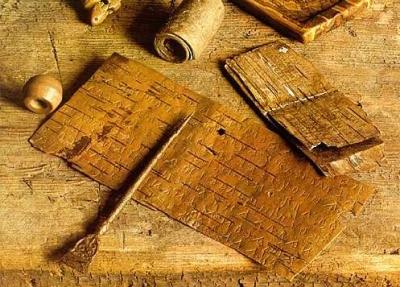 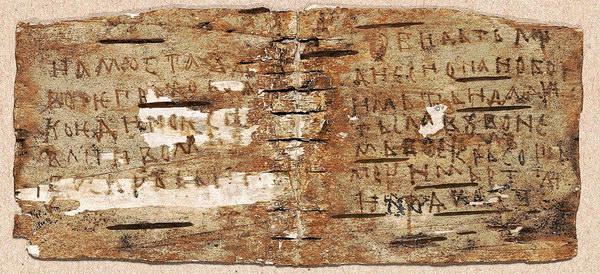 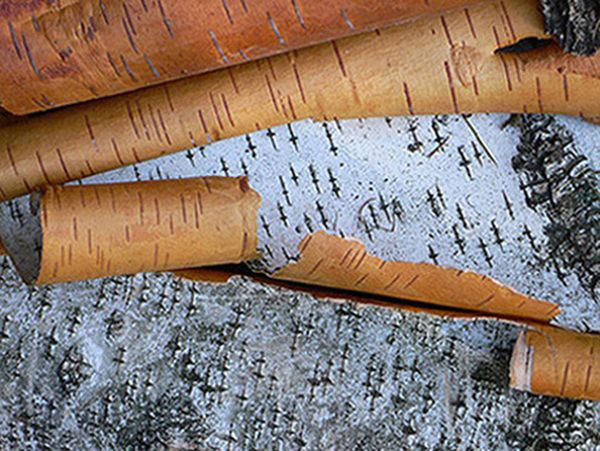 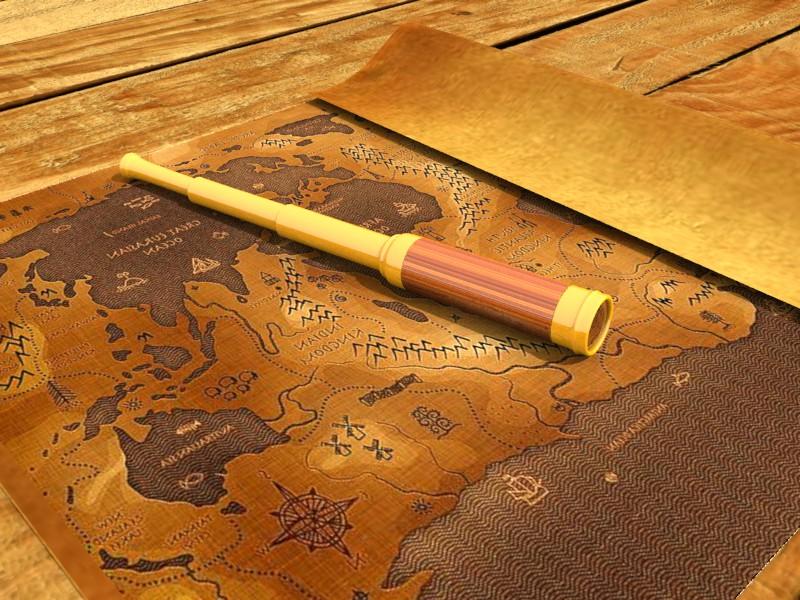 Бумага
Бумага была изобретена в Китае во II  веке. 
На Руси бумага появилась только в XVI веке.
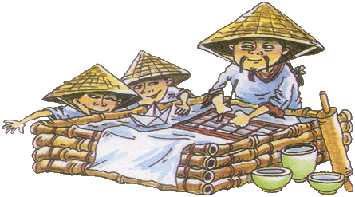 Бумага
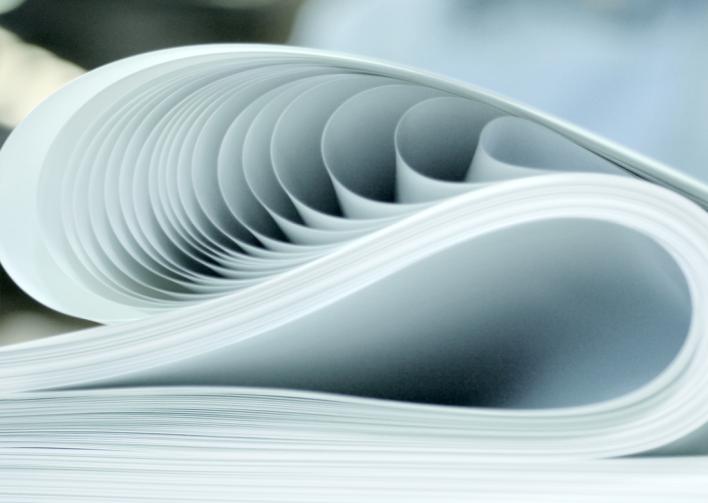 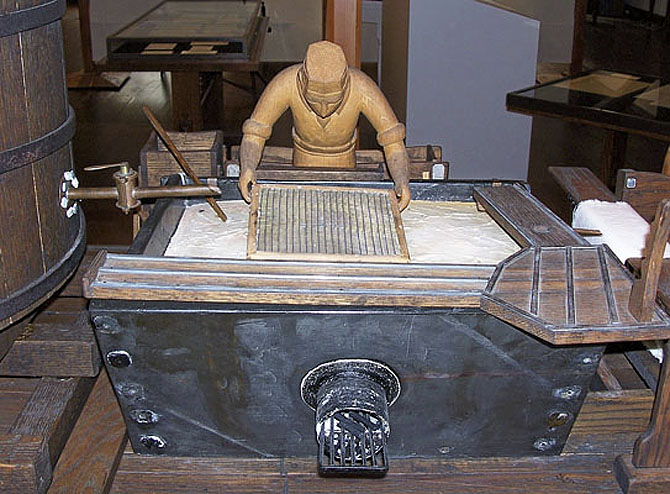 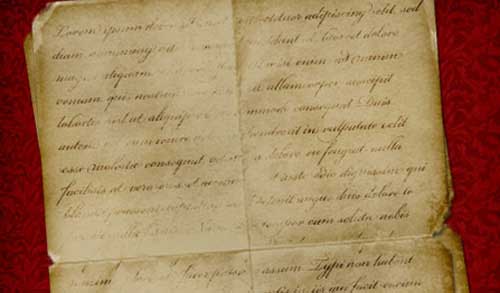 До середины XV века книги были рукописными
В 1440 году немец Иоган Гуттенберг 
построил первый печатный станок
На Руси книгопечатанье основал Иван Фёдоров в середине XVI века
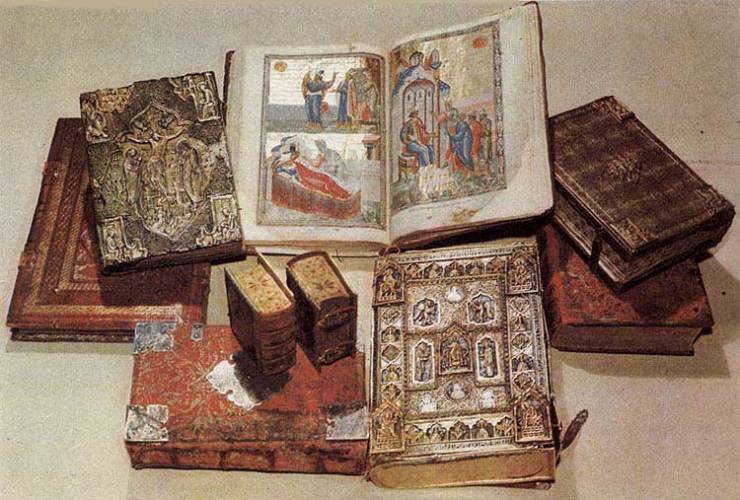 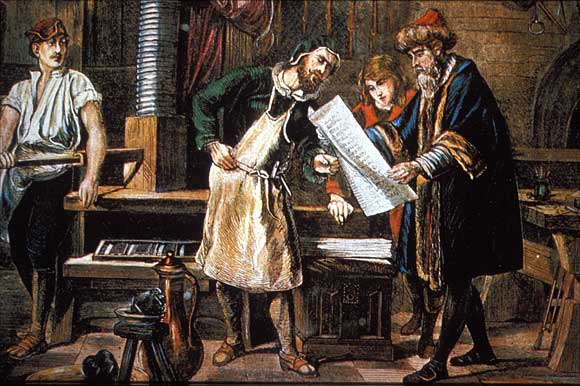 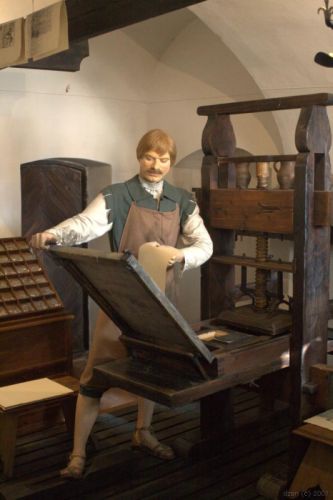 Носители звуковой информации
Кассета на магнитной ленте
Магнитная лента
Грампластинки
Шарманка
Фонограф
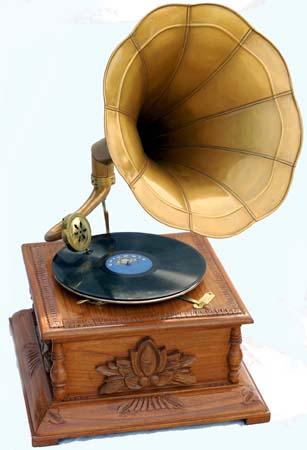 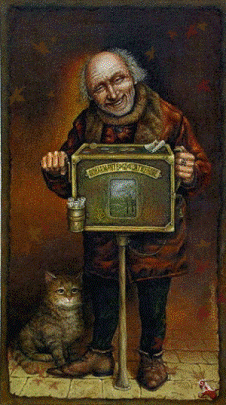 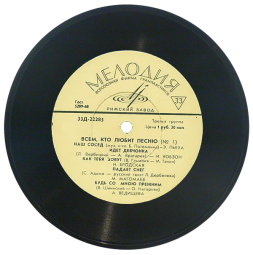 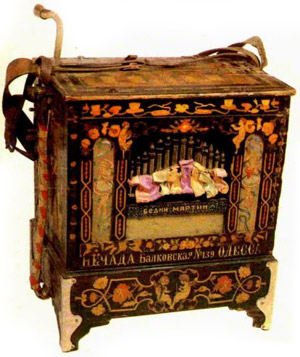 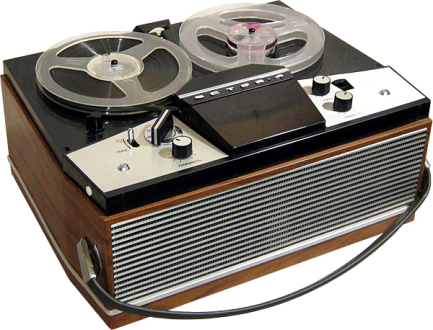 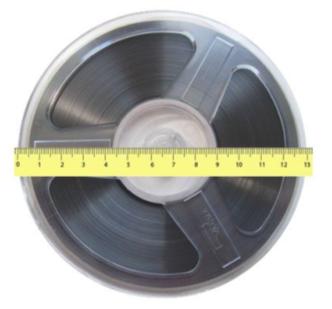 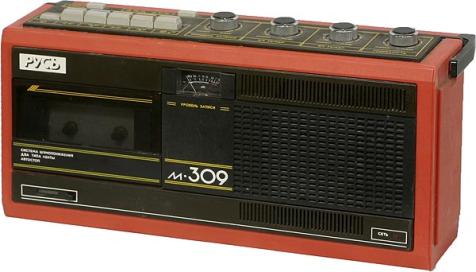 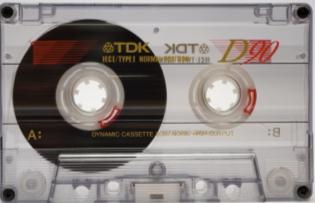 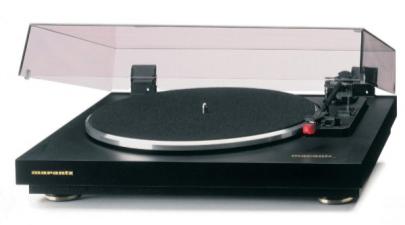 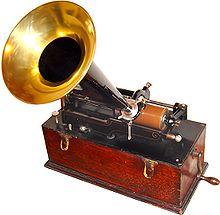 Механический духовой инструмент, получивший распространение в среде бродячих музыкантов Европы в начале XVIII в.
Распространённый носитель второй половины XXвека
Первые катушечные магнитофоны появились 
в начале 40-х годов 20 века
Первый прибор для воспроизведения звука. Изобретен в 1877 году американским физиком Томасом Эдисоном
Носители видеоинформации
Видеокассеты
Киноплёнка
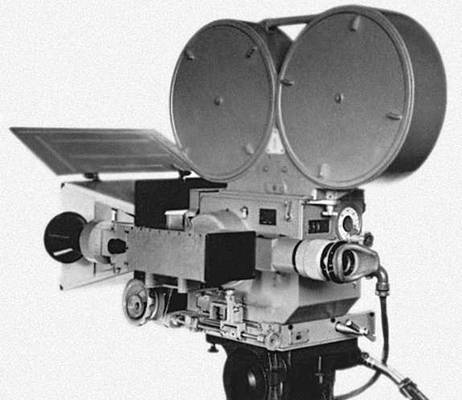 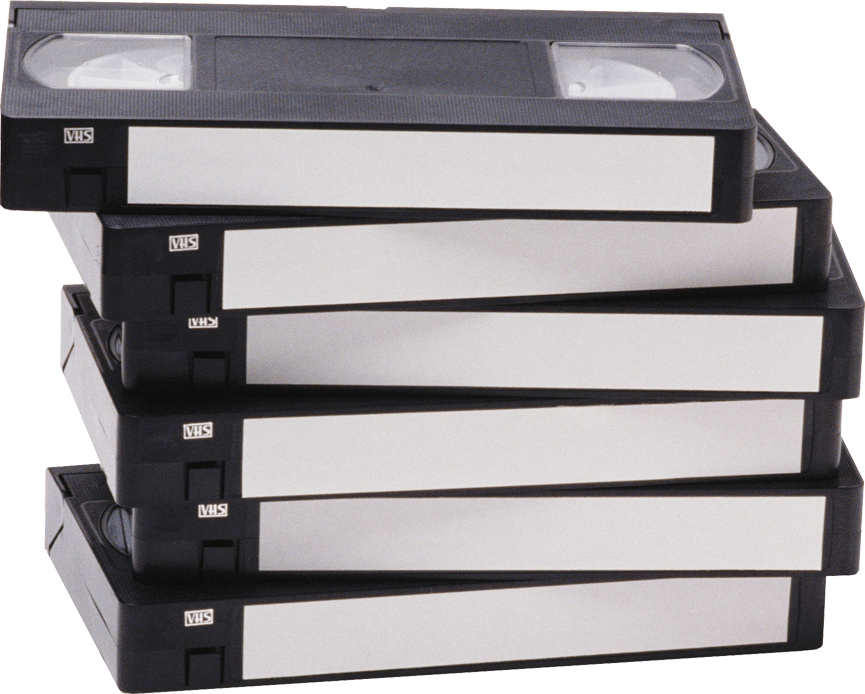 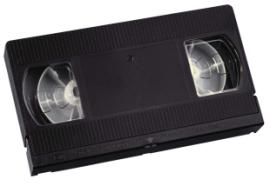 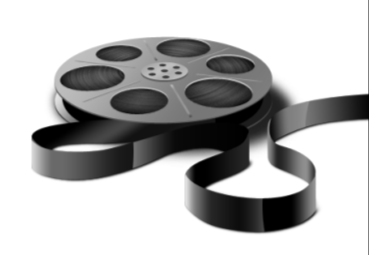 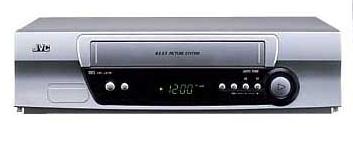 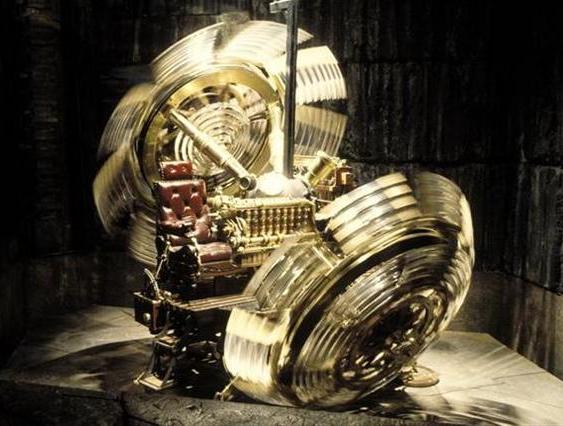 Современные носители информации
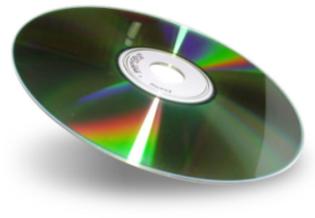 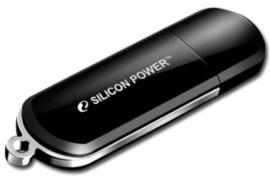 Flash-память
CD и DVD диски
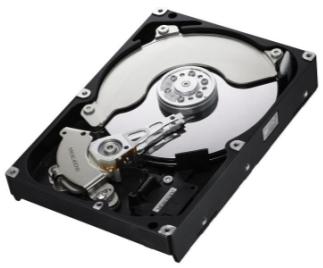 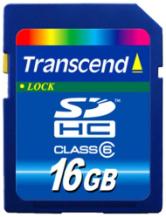 ДОМОЙ
Жёсткий диск
Карты памяти
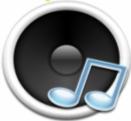 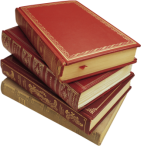 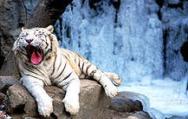 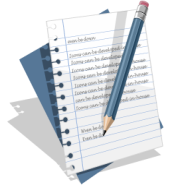 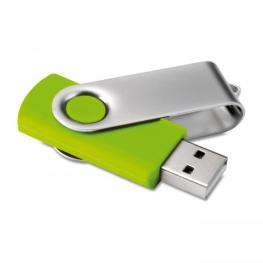 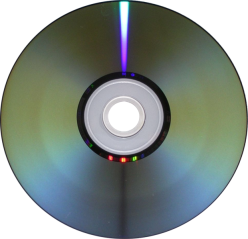 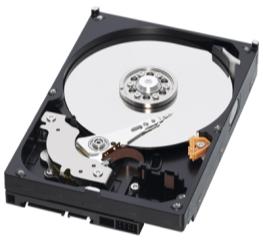 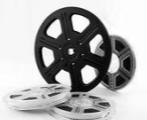 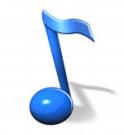 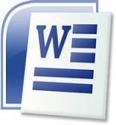 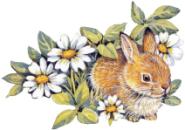 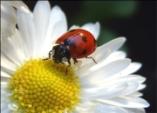 Носитель информации – это любой материальный объект , используемый для закрепления и хранения  на нём информации.
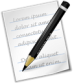 Вопросы:
Какие недостатки у камня как носителя информации?
Из какого материала изготавливали папирус?
На каком носителе писали в древней Руси?
Перечислите достоинства бумаги.
Перечислите современные  носители информации.
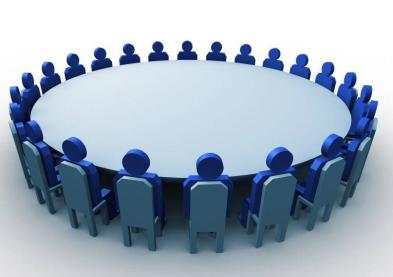 Обсудим!
На уроке я узнал…
Понял…
Больше всего меня заинтересовало…
Я давно хотел узнать…
На следующем уроке я хочу…
Домашнее задание:
§ 1.4,  3.1, 3.2
Рабочая тетрадь, упр. № 5
Спасибо за урок!
Использованные материалы:

Л.Л.Босова. Информатика: Учебник для 5 класса. – М.: БИНОМ. Лаборатория знаний, 2011.

Википедия по всем разделам темы

Яндекс-картинки в свободном доступе